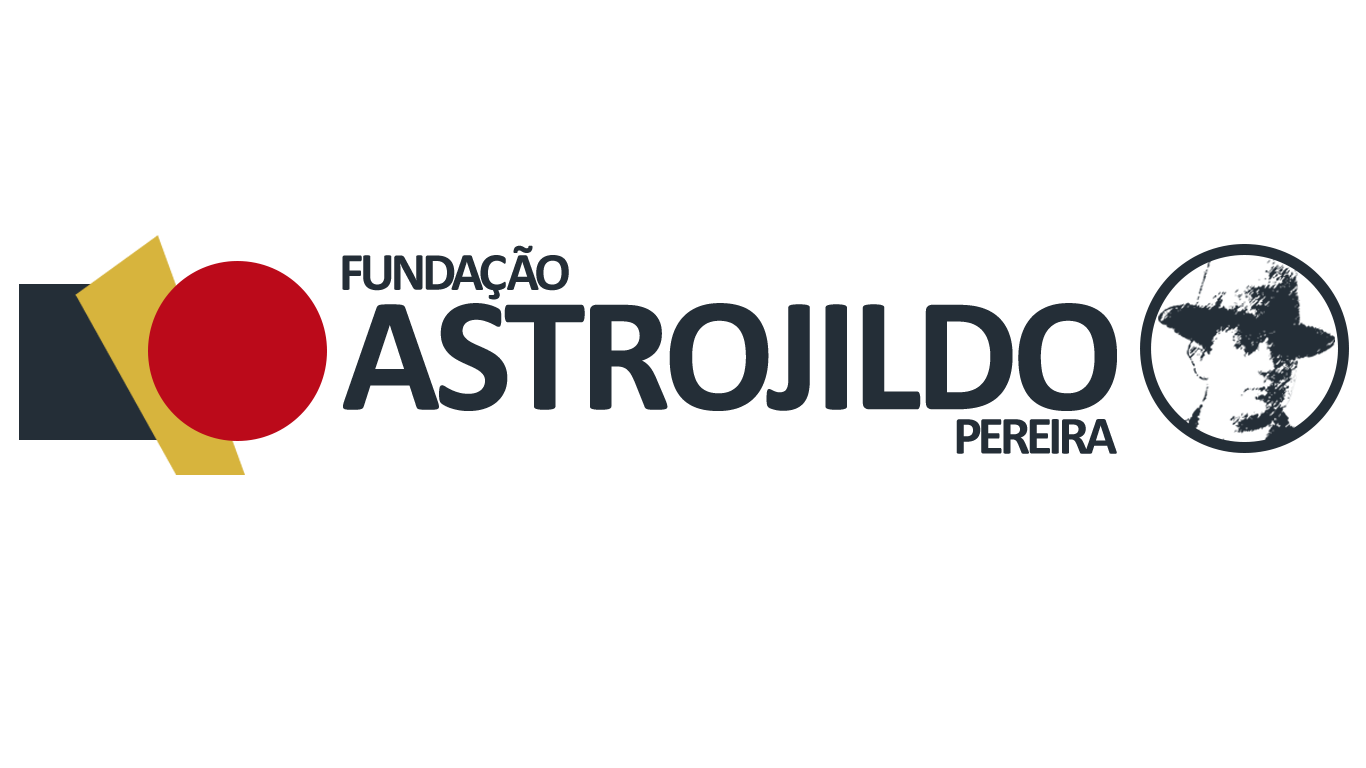 ABERTURA DE PROJETOS
Nome do projeto:
TÍTULO DO PROJETO
Objetivos:
INFORMAR O OBJETIVO DO PROJETO
APRESENTAR UM ARGUMENTO PARA O PATROCÍNIO DO PROJETO
Justificativa:
DEFINIR OS FATORES DO ESCOPO DO PROJETO
Premissas:
DESCREVER AS ATIVIDADES RELACIONADAS AO PROJETO
Descrição:
Apoiadores:
INFORMAR QUEM SERÃO OS APOIADORES E PATROCINADORES DO PROJETO
Custo:
INFOMAR O CUSTO TOTAL PREVISTO PARA O PROJETO
Prazo:
INFORMAR UM CRONOGRAMA PARA A EXECUÇÃO DO PROJETO
QUE TIPO DE RISCO O PROJETO PODE APRESENTAR À FAP OU AO RESPONSÁVEL PELO PROJETO
Riscos:
QUAIS AS RESTRIÇÕES PODERÃO DIFICULTAR A REALIZAÇÃO DO PROJETO
Restrições :
A QUE PÚBLICO SERÁ DESTINADO O PROJETO?
Interesses:
QUAIS SERÃO OS MEIOS PARA DIVULGAÇÃO DO PROJETO?
Divulgação:
QUEM ESTARÁ A FRENTE DE CADA ATIVIDADE DO PROJETO?
Comitê executivo:
QUEM SERÁ O RESPONSÁVEL GERAL DO PROJETO?
Gerente de projeto: